?
Electric Potential difference 
(pd, V) 

or

Voltage (V)
?
?
?
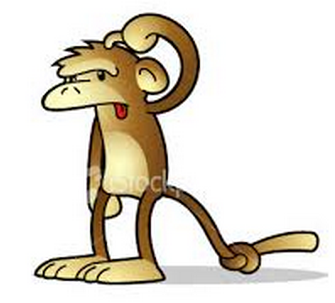 ?
?
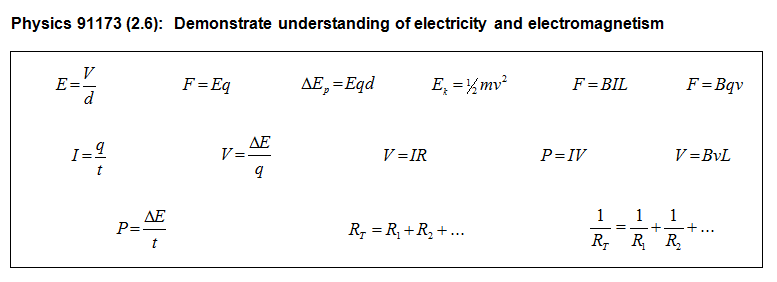 Potential difference (Voltage), is the work done or the change in Electric Potential Energy per coulomb of charge
The symbol for Voltage is V and the unit is also V,
note  1V = 1JC-1
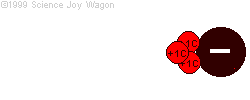 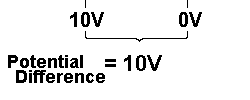 0V
1000V
20V
100V
5V
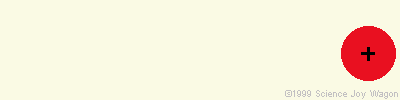 The Monkey is doing Work to bring the +ve charges together
The Monkey is increasing the small +ve charge’s potential energy
How much work does the monkey do in bring a 1C charge from the 1st to 5th line?
How much work does the monkey do in bring a 1C charge from the 2nd to 4th line?
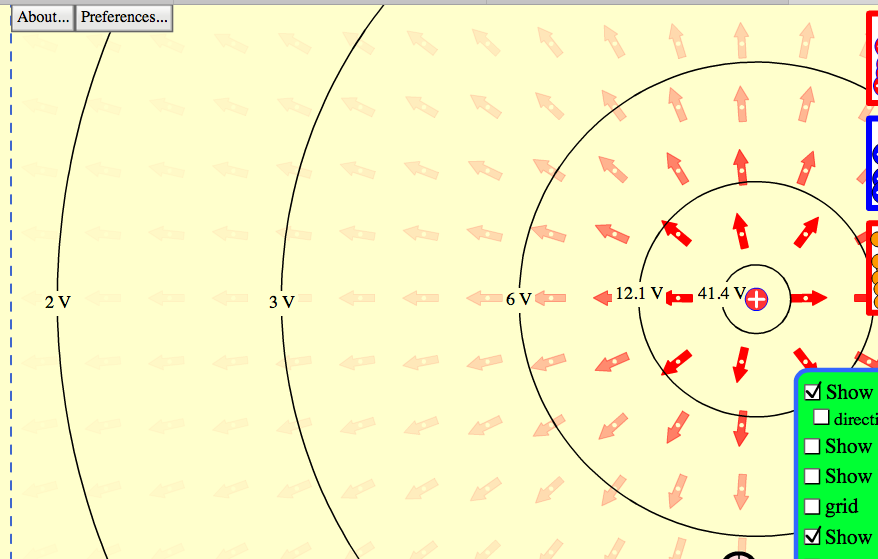 Example:
It takes 6 Joules of work to move 2 coulombs of charge between 2 points in an electric field. What is the potential energy difference (voltage) between these 2 points?
7
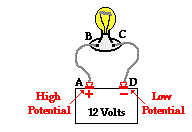 Roll of the Battery:
Supplies energy
Pumps the charge from – to + terminal
Maintains a ΔV across the external circuit
Example:
If a battery cell provides 3.0 J of electrical potential energy in moving 2 coulombs of charge through the cell, what is the potential difference (or voltage) of the cell?
9
Batteries provide potential difference between one end of the circuit and the other.
This difference in potential makes charges move.
The flow of charges is from high electric potential to low electric potential.
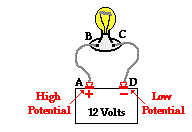 Charges can “lose” potential energy by moving from a location at high potential (voltage) to a location at low potential.
Charges will continue to move as long as the potential difference (voltage) is maintained.
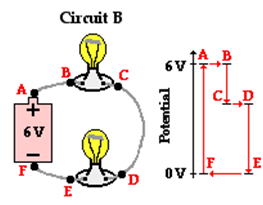 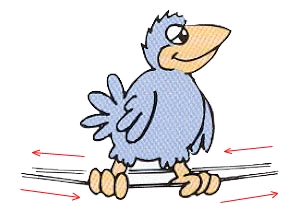 Why aren’t birds on power lines shocked?

The Potential Difference between their feet     is zero! (0 voltage)
Why do electricians work with one hand behind their back or in a pocket?
You're harmed only if current passes through part of your body. In order for that to happen, you must be touching two places that have a voltage difference between them. So the best way to avoid most dangerous situations is: Wear shoes with thick rubber soles, and keep one hand away from anything that conducts electricity. This makes it pretty difficult to get into a situation where current can flow into you at one place and out of you at another place.
One trick that electricians use is to keep one hand in their pockets when working with electrical equipment. If a zap occurs, it will flow from their working hand to the ground — not from hand to hand, passing right through the heart. You shouldn't be working with live electricity — ever! — but this trick of trade used by more advanced users shows how important it is to understand how electricity works and respect its authority.
[Speaker Notes: http://wiki.answers.com/Q/Why_do_electricians_work_with_one_hand_behind_their_back
http://www.dummies.com/how-to/content/avoiding-electric-shocks.html]
Question: Why is the ground prong longer than the other two in a plug?
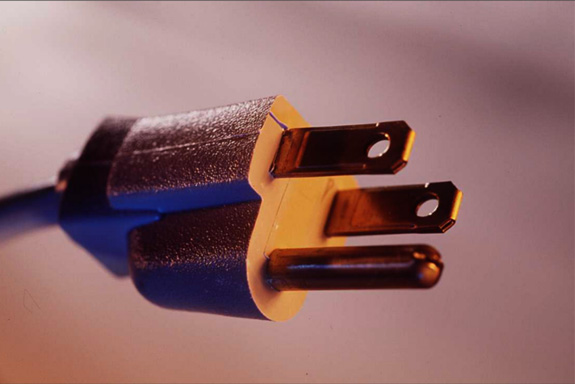 [Speaker Notes: the reason the ground (or earth) prong is longer is simply so that it is connected before the live prongs. That way if there is a short you know you are grounded before there is a circuit.

Reference https://www.physicsforums.com/threads/why-is-earth-pin-longer-than-other-two-in-a-plug-top.289956/]
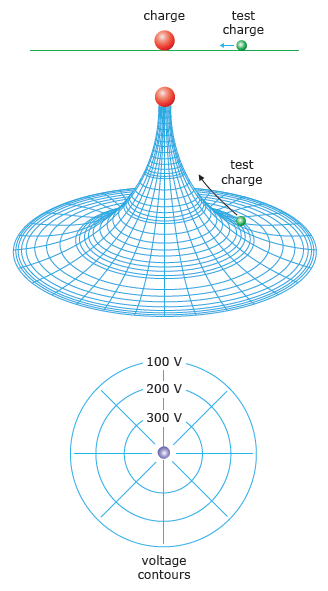 Do you understand these diagrams?
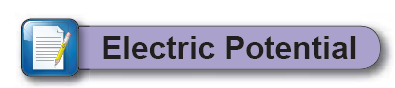 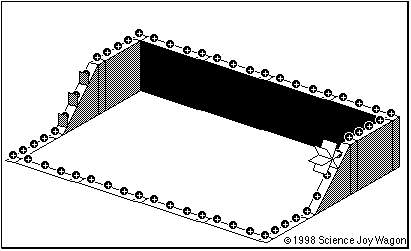 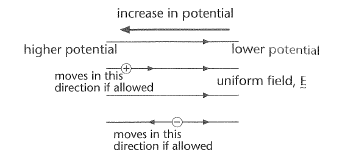 What is the change in potential energy of the electron in going from a to b?
What is the speed of the electron as a result of this acceleration?
Repeat both calculations for a proton.
[Speaker Notes: Electron accelerated in TV picture tube. Example 17-2.]